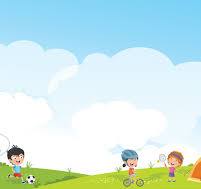 PHÒNG GIÁO DỤC VÀ ĐÀO TẠO QUẬN LONG BIÊN
           TRƯỜNG MẦM NON HOA SỮA
LĨNH VỰC PHÁT TRIỂN THỂ CHẤT
Đề tài: Chạy liên tục theo hướng thẳng 15m
                          TCVĐ: Kéo co
                      Lứa tuổi: 3-4 tuổi
                 Giáo viên: Nguyễn Thị Len
Khởi động
Vận động cơ bản
Trò chơi: Kéo co
Bài học đến đây là kết thúc xin chào và hẹn gặp lại các con!